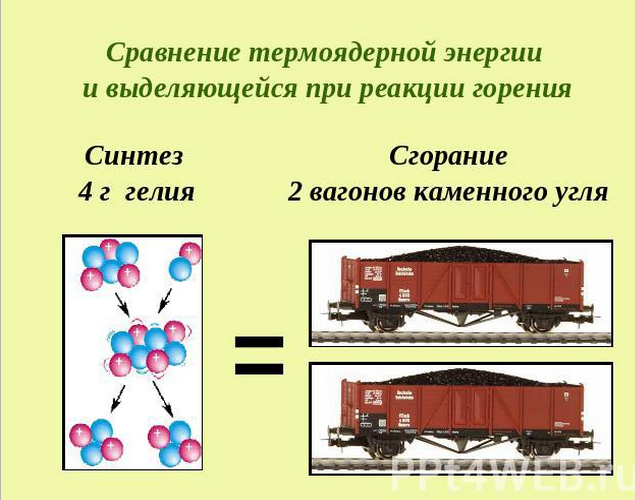 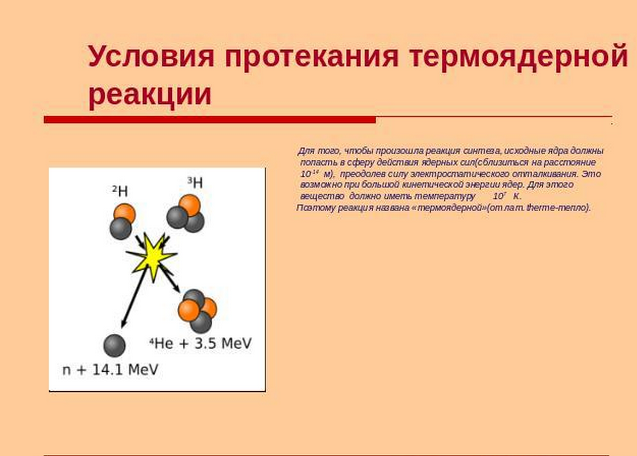 почему она является необходимой вообще?
когда возникла эта необходимость?
когда термоядерная энергетика станет реальностью?
«Энергетический вызов» возник в результате сочетания трех следующих факторов:
1. Человечество сейчас потребляет огромное количество энергии.
В настоящее время потребление энергии в мире составляет около 15,7 тераватт (ТВт). Разделив эту величину на население планеты, мы получим примерно 2400 ватт на человека, что можно легко оценить и представить. Потребляемая каждым жителем Земли (включая детей) энергия соответствует круглосуточной работе 24 стоваттных электрических ламп. Однако потребление этой энергии по планете является очень неравномерным, так как оно очень велико в нескольких странах и ничтожно в других. Потребление (в пересчете на одного человека) равно 10,3 кВт в США (одно из рекордных значений), 6,3 кВт в Российской Федерации, 5,1 кВт в Великобритании и т. д., но, с другой стороны, оно равно лишь 0,21 кВт в Бангладеше (всего 2% от уровня энергопотребления в США!).
2. Мировое потребление энергии драматически возрастает.
По прогнозу Международного агентства по энергетике (2006 год) мировое потребление энергии к 2030 году должно увеличиться на 50%. Развитые страны, конечно, могли бы прекрасно обойтись без дополнительной энергии, однако этот рост необходим для того, чтобы избавить от нищеты население развивающихся стран, где 1,5 миллиарда человек испытывают острую нехватку электрической энергии.
3. В настоящее время 80% потребляемой миром энергии создается за счет сжигания ископаемых природных топлив (нефть, уголь и газ), использование которых:а) потенциально несет опасность катастрофических экологических изменений;б) неизбежно должно когда-нибудь закончиться
По грубым оценкам, в настоящее время доля разных источников в общемировом производстве энергии составляет»2:
ископаемое топливо — 80%
сжигание отходов и биомассы — 10%
атомные электростанции — 5%
гидростанции — 5%
другие источники (ветер, солнечные батареи, геотермальные и морские установки и т. д.) — 0,5%.
В принципе, потенциально наше Солнце представляет собой практически неистощимый источник энергии. Количество энергии, попадающей всего на 0,5% поверхности планеты эквивалентно 19 ТВт (даже при условии его преобразования с эффективностью всего 15%). Проблема заключается в нашем неумении улавливать и преобразовывать эту энергию, что связано как с высокой стоимостью солнечных батарей, так и с проблемами накопления, хранения и дальнейшей передачи получаемой энергии в требуемые регионы.
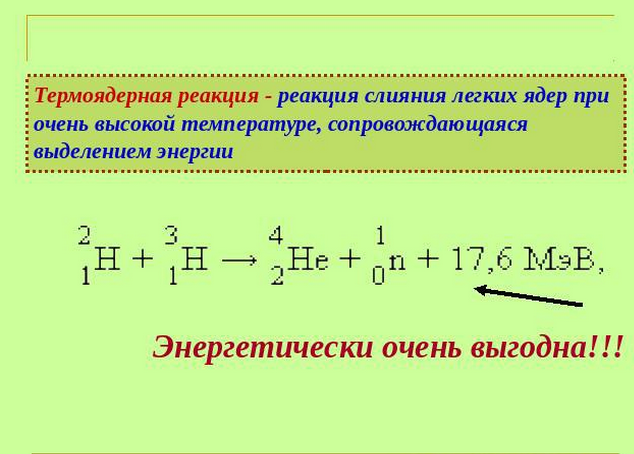 Для инициирования (зажигания) реакции синтеза (1) необходимо нагреть газ из смеси дейтерия и трития до температуры выше 100 миллионов градусов Цельсия (ниже мы будем миллионов градусов Цельсия обозначать через M°C), что примерно в десять раз выше температуры в центре Солнца. Уже при температуре несколько тысяч градусов межатомные столкновения приводят к выбиванию электронов из атомов, в результате чего формируется смесь из разделенных атомов и электронов, известная под названием плазмы, в которой положительно заряженные и высокоскоростные дейтроны и тритоны (то есть ядра дейтерия и трития) испытывают сильное взаимное отталкивание.
Тем не менее высокая температура (и связанная с этим высокая скорость) заставляют эти ядра сталкиваться друг с другом. При температуре выше 100 M°C наиболее «энергетические» дейтроны и тритоны сближаются при столкновениях на столь близкие расстояния, что между ними начинают действовать мощные ядерные силы, заставляющие их сливаться друг с другом в единое целое.
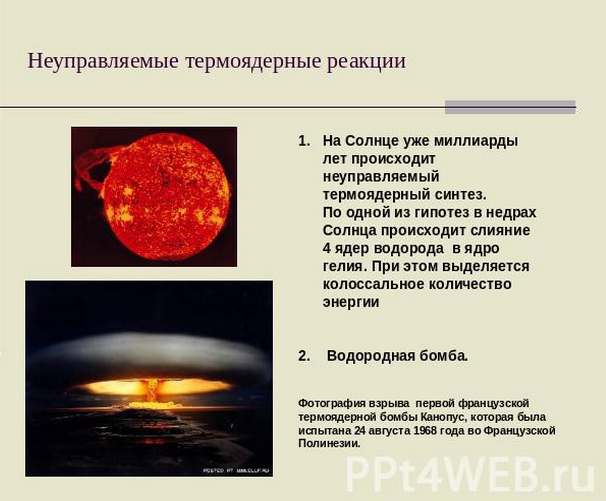 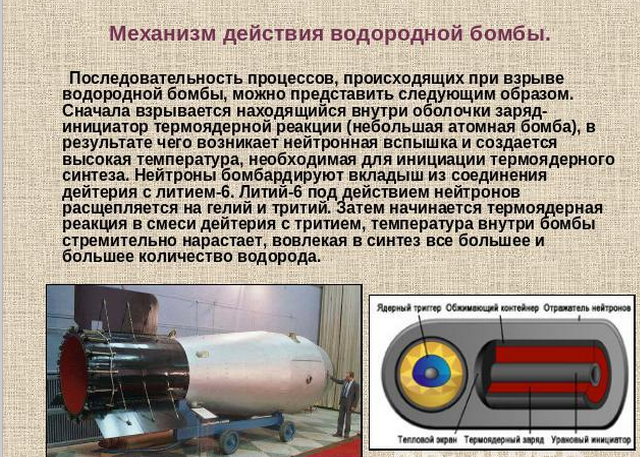 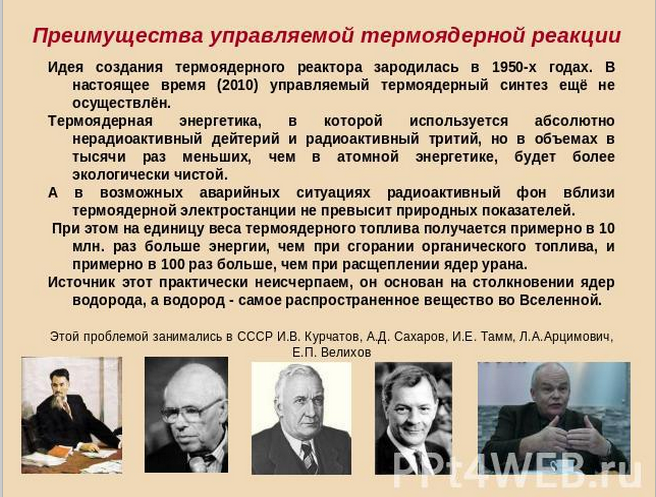 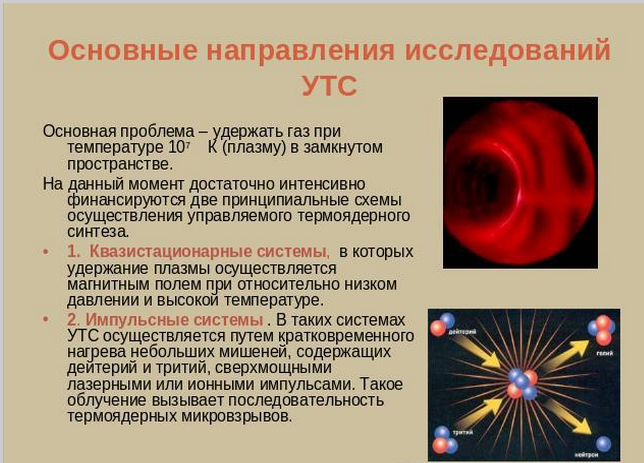 Осуществление этого процесса в лаборатории связано с тремя очень сложными проблемами. Прежде всего, газовую смесь ядер D и T следует нагреть до температур выше 100 M°C, каким-то образом предотвращая его охлаждение и загрязнение (из-за реакций со стенками сосуда). Для решения этой задачи были придуманы «магнитные бутылки», получившие название «Токамак»4 , которые предотвращают взаимодействие плазмы со стенками реактора. В описываемом методе плазма нагревается электрическим током внутри тора примерно до 3 M°C, что, однако, оказывается еще недостаточным для инициирования реакции. Для дополнительного нагрева плазмы в нее либо «вкачивают» энергию радиочастотным излучением (как в микроволновой печке), либо облучают пучками заряженных или нейтральных частиц с высокой энергией, которые при столкновениях передают свою энергию плазме. Кроме того, выделение тепла происходит за счет собственно термоядерных реакций (как будет рассказно ниже), в результате чего в достаточно большой установке должно происходить «зажигание» плазмы.
Принцип работы реактора
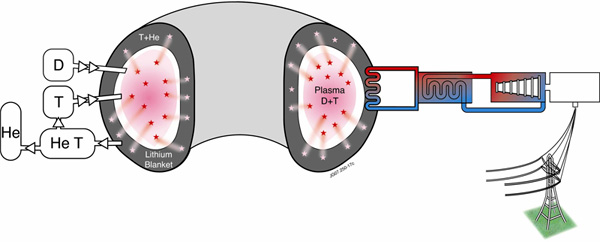 нейтрон + литий → гелий + тритий
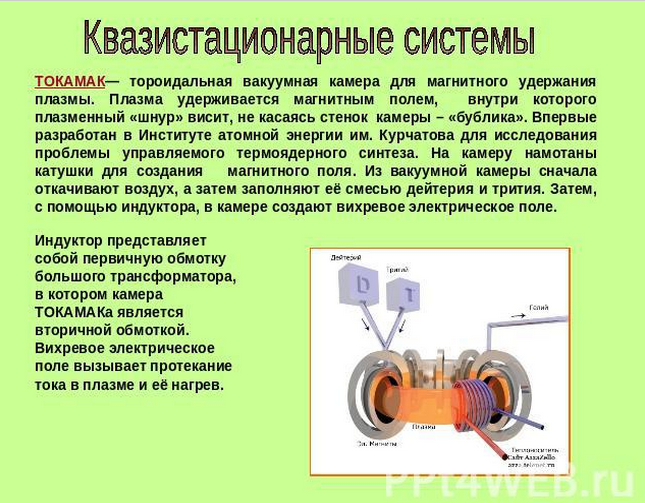 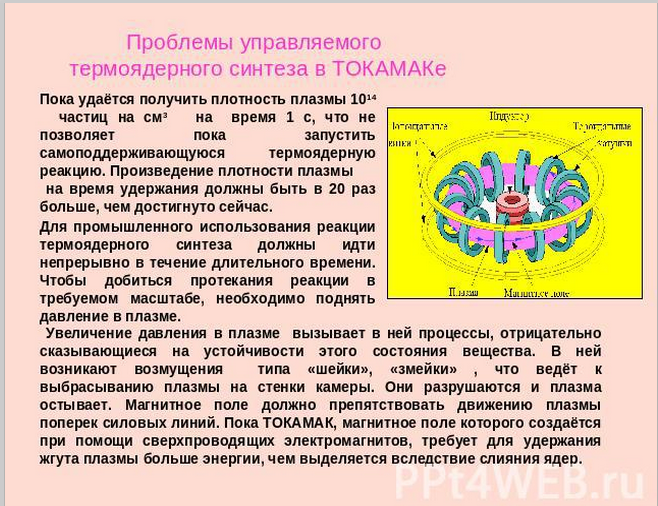 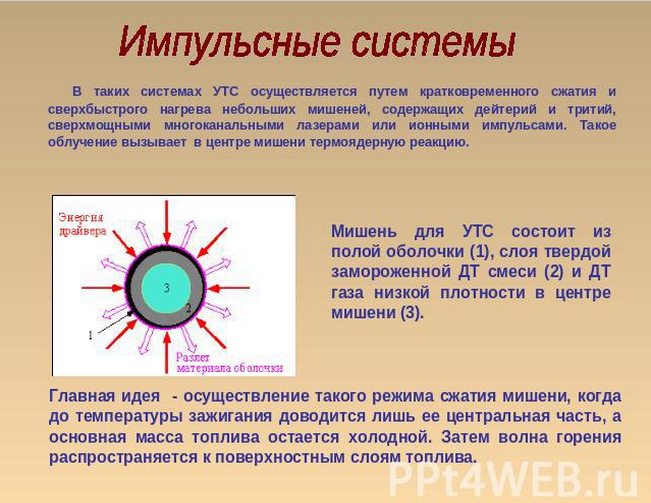 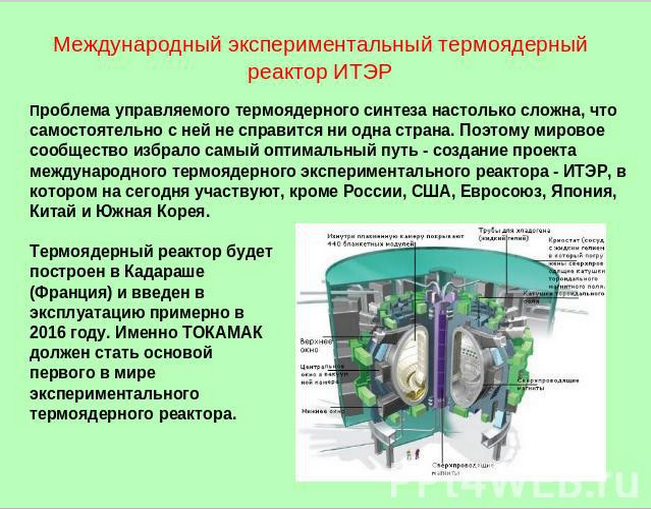 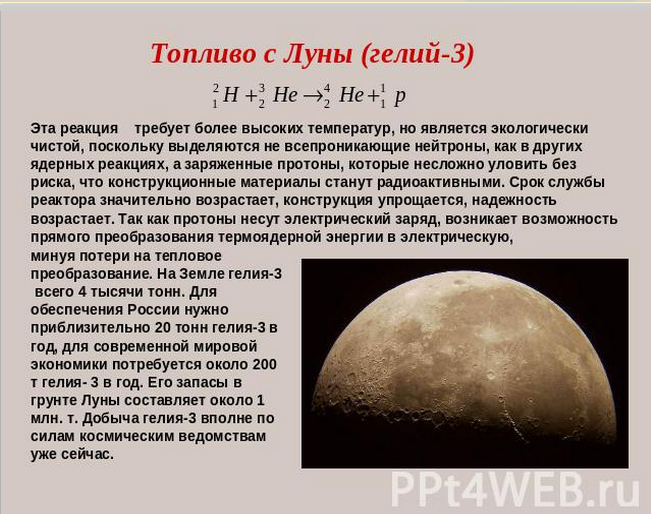 Почему создание термоядерных установок столь затянулось?
Почему же столь важные и ценные установки, преимущества которых обсуждаются почти полстолетия, еще не созданы? Существуют три основные причины (рассматриваемые ниже), первую из которых можно назвать внешней или общественной, а две остальные — внутренними, то есть обусловленными законами и условиями развития самой термоядерной энергетики.
Три главных параметра, определяющие скорость реакции синтеза:
Температура плазмы T, которая, как указывалось выше, должна превышать 100 M°C.
Давление плазмы P. Скорость реакции примерно пропорциональна P2.
«Время удержания энергии» τE, определяемое отношением: